Poster Awards Presentation
Delivered by
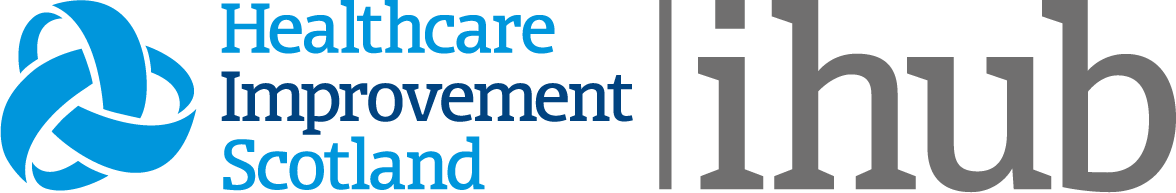 Quality of Care Person-Centred
Quality of Care Person-Centred
Winner
Establishing a physiotherapy service within the National Child Inpatient Unit, Ward 4 
NHS Greater Glasgow & Clyde
Lead Author –  Katrina McGurk
Quality of Care Safe
Quality of Care Safe
Winner
Making the right decisions about medicines: national decision support for polypharmacy
Digital Health and Care Innovation Centre
Lead Author – Ann Wales
Quality of Care Effective
Quality of Care Effective
Winner
Redesigning Outpatient Type 1 Diabetes Service
NHS Dumfries and Galloway
Lead Author – Sheena McDonald
Quality of Care Infrastructure
Quality of Care Infrastructure
Winner
Putting the Patient First: An innovative flare card to support self-management and enable a person-centred approach to living with Inflammatory Bowel Disease
NHS Golden Jubilee
Lead Author – David Pratt
Health of the Population
Health of the Population
Winner – 
Community food growing to support mental health and wellbeing in priority neighbourhoods
NHS Grampian
Lead Author – Nonye Agbaza
Value and Sustainability
Value and Sustainability
Winner
Return and reuse of walking aids in NHSFV: Sustaining a pathway
NHS Forth Valley
Lead Author – Aileen Kelly
Integrated Care
Integrated Care
Winner
CAMHS  (Child & Adolescent Mental Health Service) Leisure Project in Partnership with 3 Leisure Services across Ayrshire

NHS Ayrshire and Arran
Lead Author – Kerry Allison
Transformational Change Award
Transformational Change Award
Winner 
Community food growing to support mental health and wellbeing in priority neighbourhoods.
NHS Grampian
Lead Author – Nonye Agbaza
People’s Choice Poster Award
People’s Choice Poster Award
Winner
POSTER TITLE & NUMBER
ORGANISATION

Lead Author –
Congratulations to all shortlisted and winning entries!
Delivered by
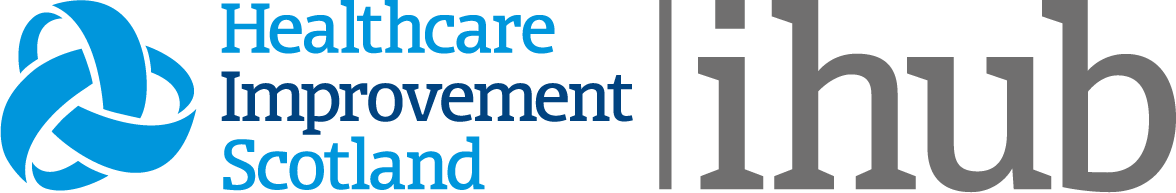 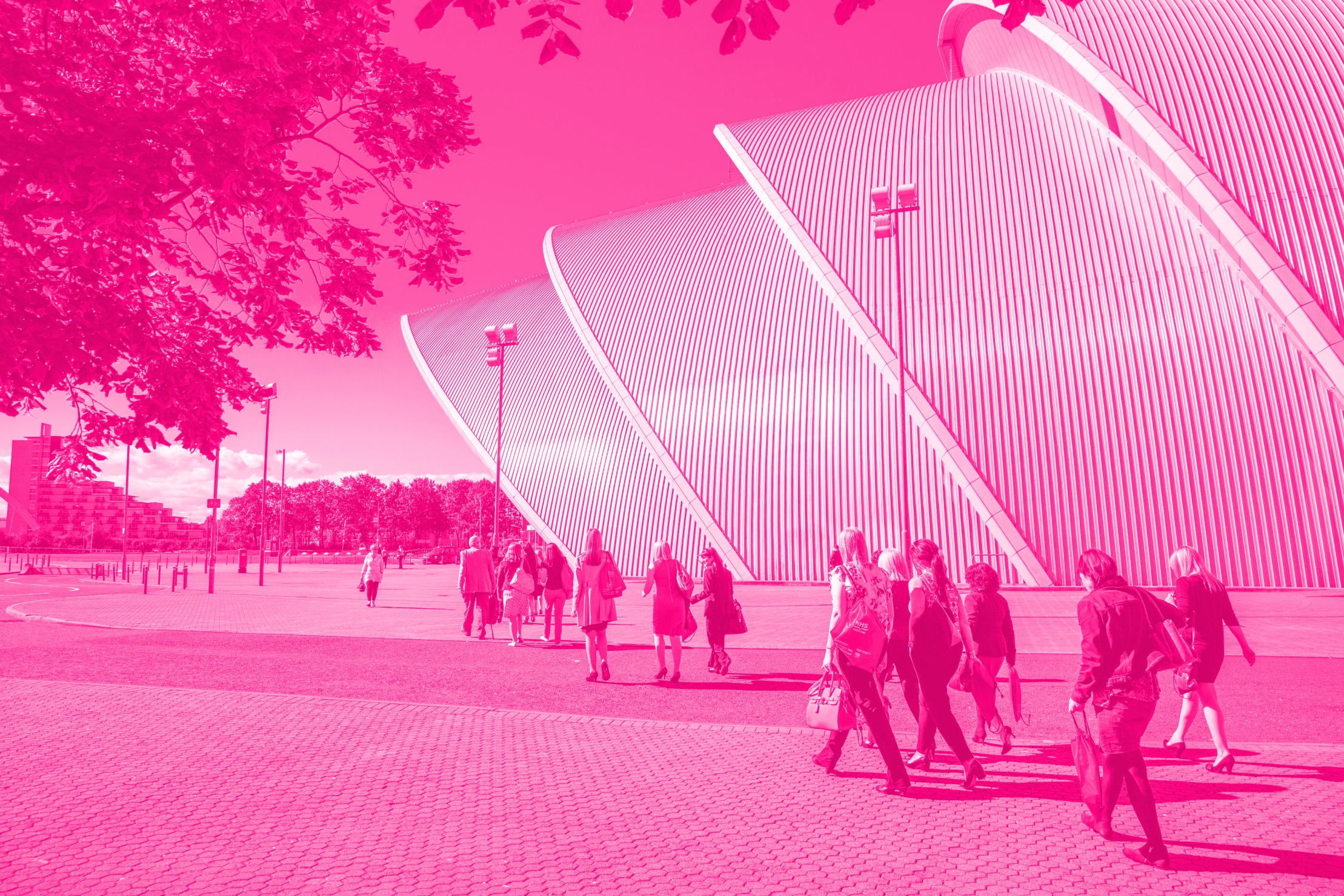 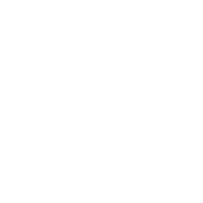 @nhsscotlandevent         #NHSScot19